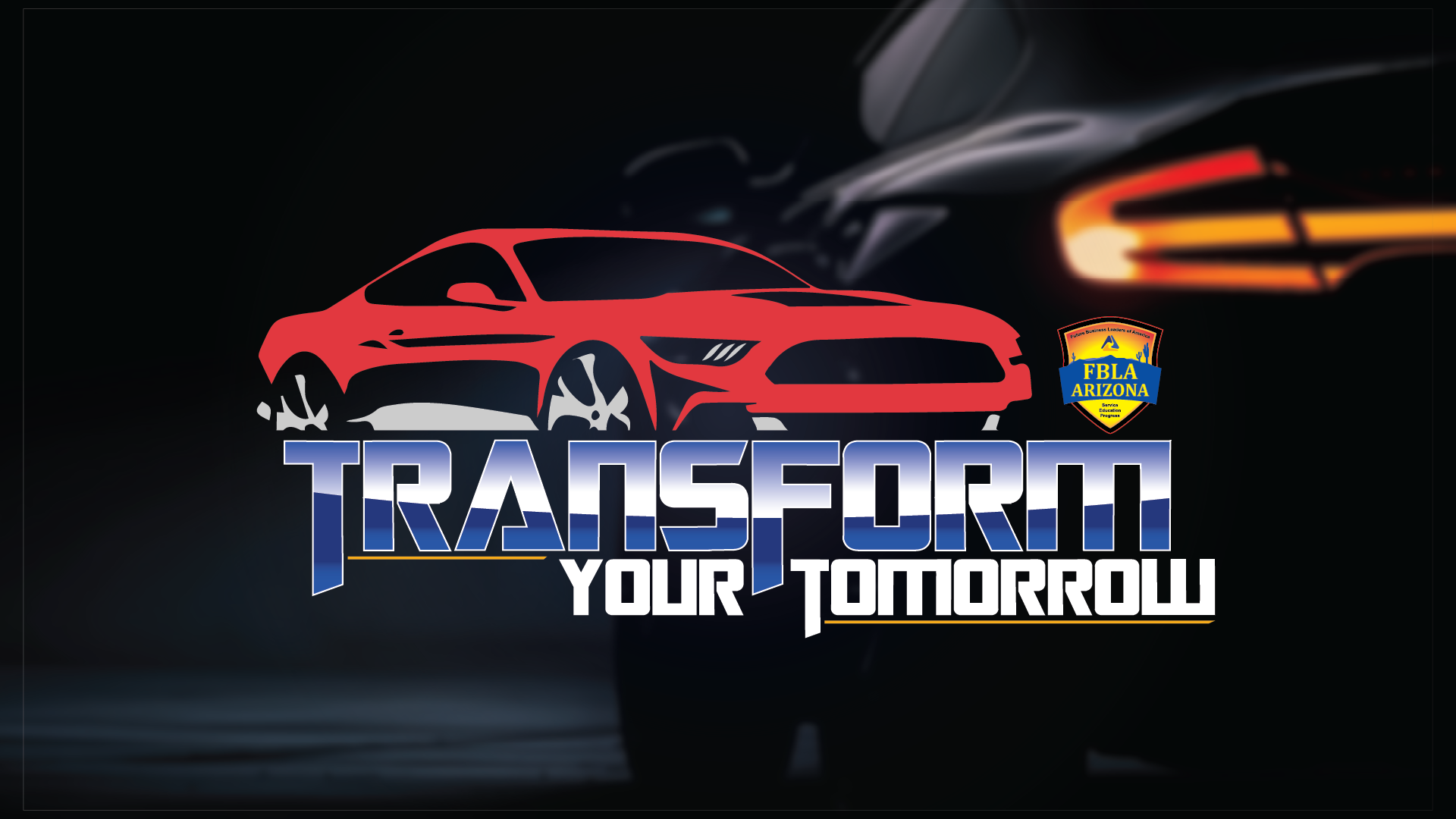 FBLA Region 5 Winners
January 18, 2025 – Estrella Foothills High School
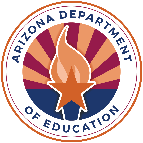 Accounting I
3 - Xander Songer-McCullough (Lake Havasu High School)

2 - Deisi Esquivel-Ruiz (Gila Ridge High School)

1  - Riley Barlow (El Capitan High School)
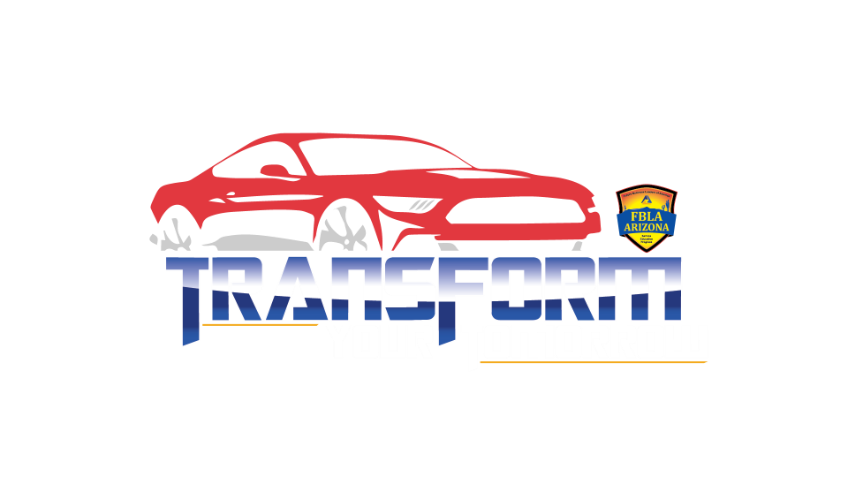 Advertising
3 - Damian Lara (San Luis High School - Business)

2 - Arabella Floding (Buckeye Union High School - Business)

1 - Liam Baltera (Bradshaw Mountain High School)
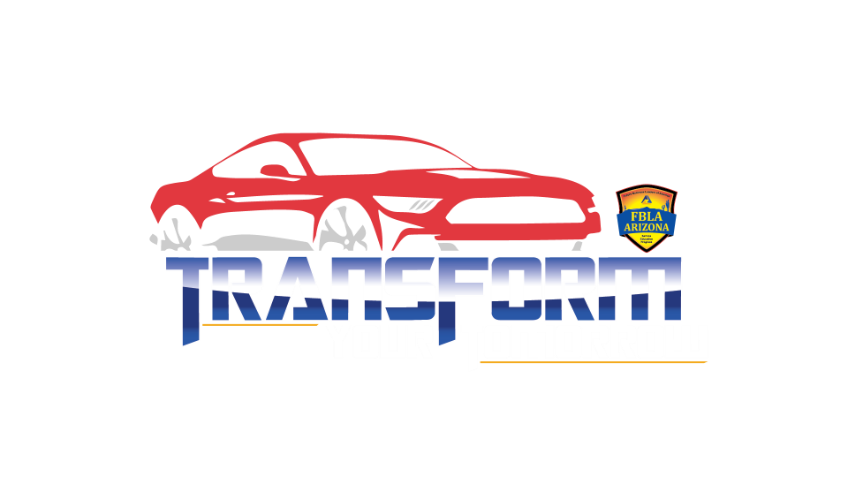 Agribusiness
3 - Macayla Salcido (Parker High School - Business)

2 - Nalani Jimenez (Parker High School - Business)

1 - Jeremy Tallman (Lake Havasu High School)
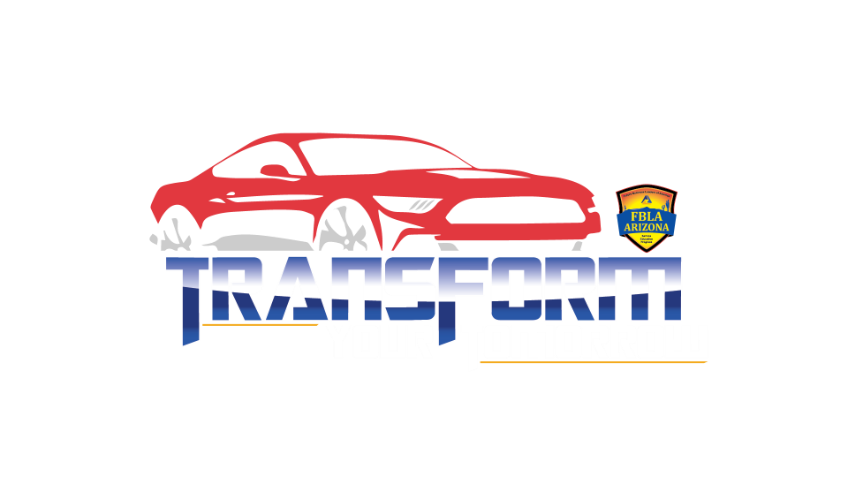 Broadcast Journalism
3 - Fuentes, Rabe (Cibola High School - Media)

2 - Dean, Rodriguez (Bradshaw Mountain High School - Media)

1 - Barragan, Jaquez, Villa (San Luis High School - Media)
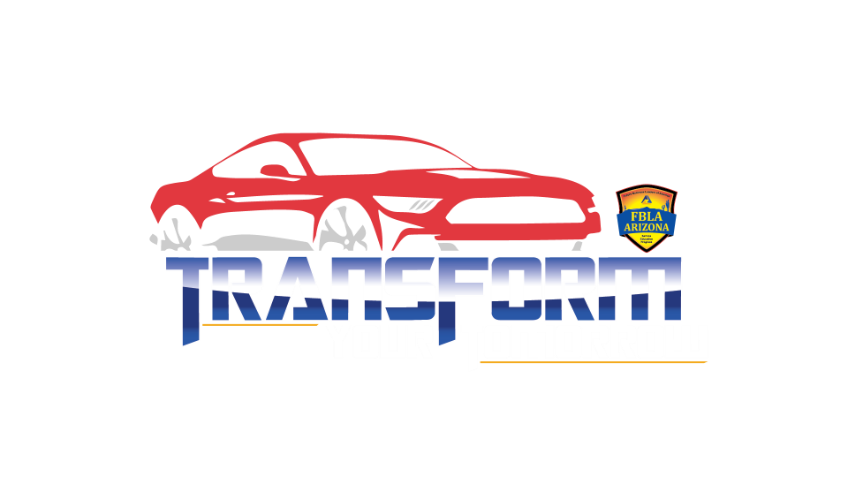 Business Communication
3 - Tisha Kirpal (Youngker High School - Business)
2- Arabella Floding (Buckeye Union High School - Business)

1 - Jeremy Tallman (Lake Havasu High School)
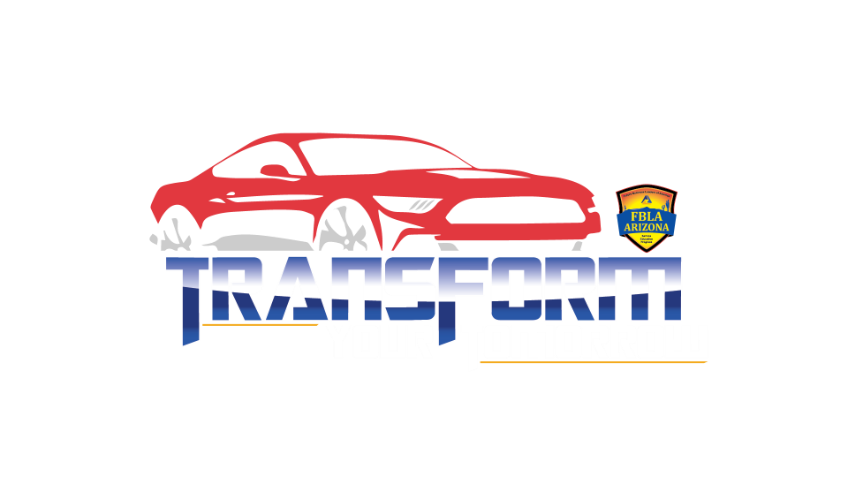 Business Ethics
3 - Martellacci (San Luis High School - Business)

2 - Jauregui, Kirpal, Vinson (Youngker High School - Business)

1 - Taylor-Johnson (Gila Ridge High School)
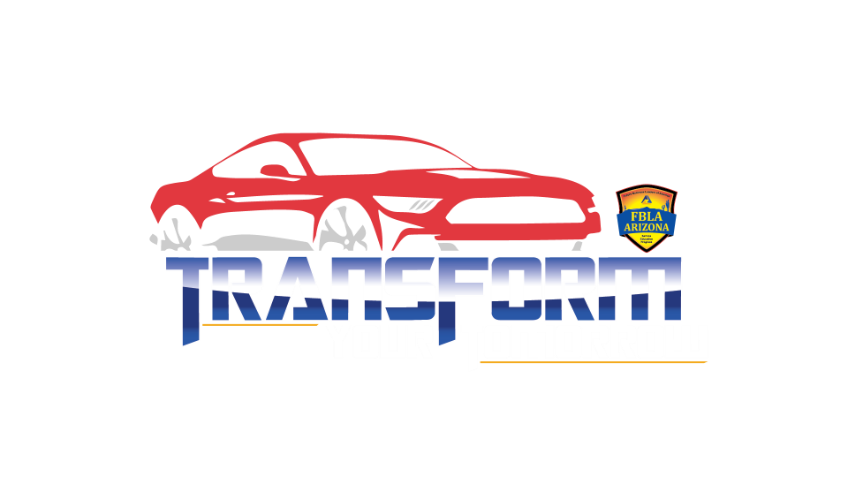 Business Law
3 - Antonio Gomez (San Luis High School - Business) 

2 - Ayerim Herrera (San Luis High School - Business)

1 - Marissa Garza (Youngker High School - Media)
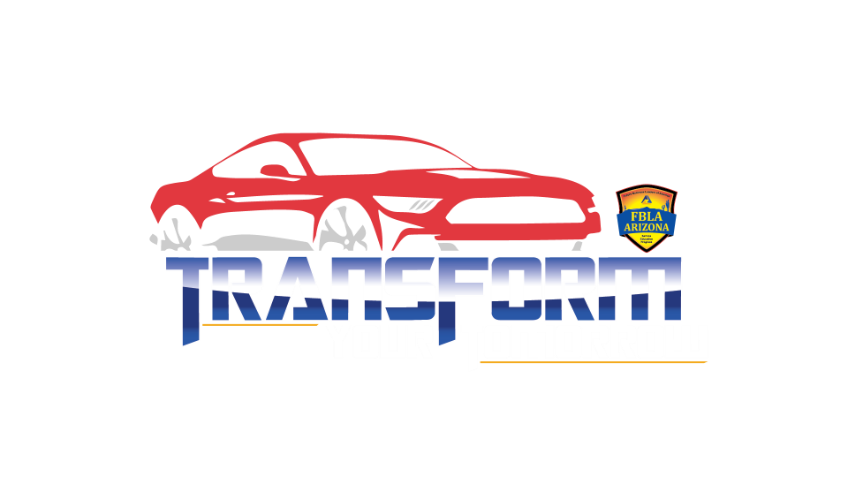 Business Management
3 - Herrera (Bradshaw Mountain High School)

2 - Cancio (Yuma High School)

1 - Hernandez (Gila Ridge High School)
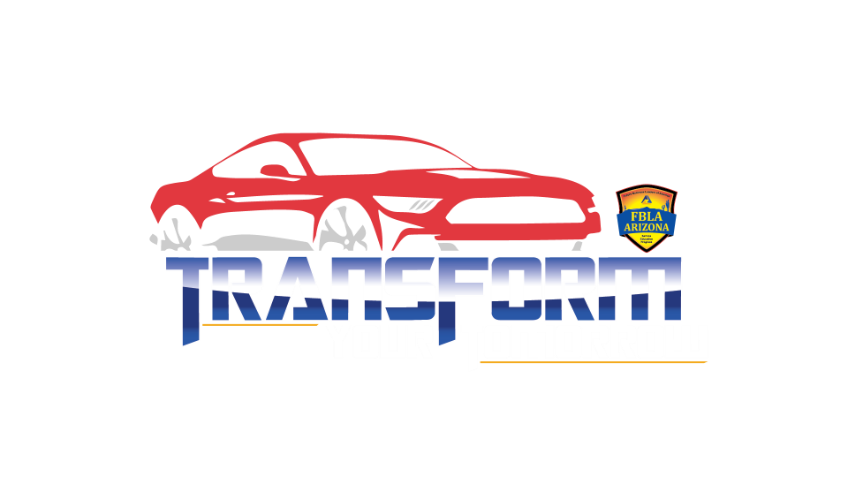 Client Service
3 - Nevaeha Anderson (Estrella Foothills High School - Business)

2 - Jeremy Tallman (Lake Havasu High School)

1 - Brianna Lund (Lake Havasu High School)
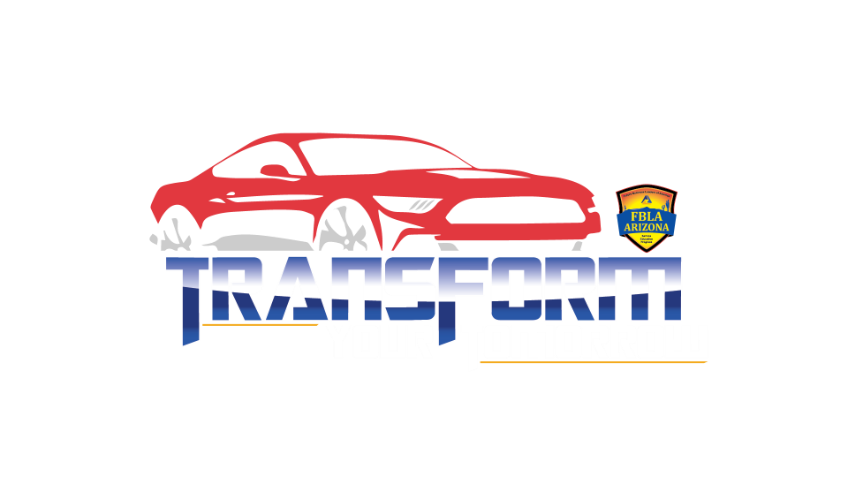 Coding & Programming
3 - Smith, Stilson (Lake Havasu High School)
2 - Shantmoorthy (The Odyssey Institute - Business)
1 - Bennett, Kassing (Estrella Foothills High School - IT)
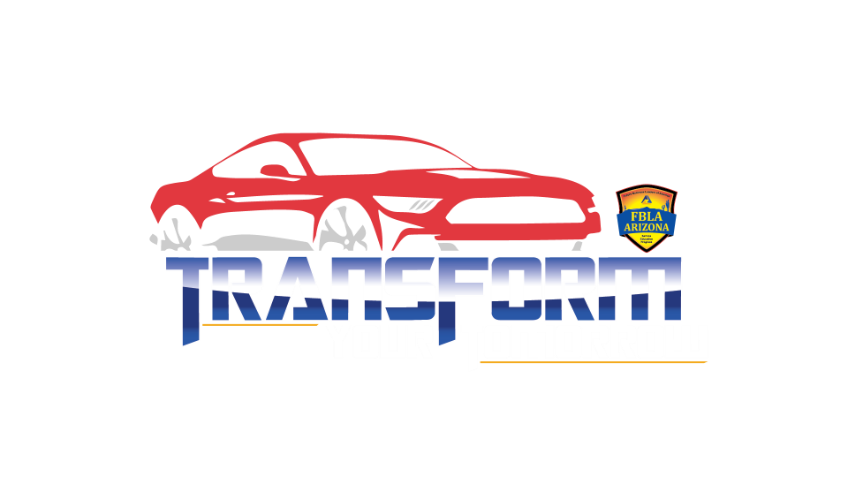 Computer Game & Simulation Programming
3 - Anaya, Perera Maldonado, Thompson (Buckeye Union High School - IT)
2 - Smith, Stilson (Lake Havasu High School)
1 - Jester (Estrella Foothills High School - IT)
Computer Problem Solving
3 - Tim Wong Perez (Youngker high School - IT)
2 - Kaleb Stilson (Lake Havasu High School)
1 - Drew Lambrecht (Buckeye Union High School - IT)
Cyber Security
3 - Kaden Vu (Lake Havasu High School)
2 - Drew Lambrecht (Buckeye Union High School - IT)
1 - Zephyr Chavers (Mohave High School)
Data Analysis
2 - Justo Santos (Bradshaw Mountain High School - Media)
1 - Gomez (San Luis High School - Business)
Digital Animation
1 - Foster, Perez (Youngker High School - Media)
Digital Photography
3 - Romel Villa (San Luis High School - Media)
2 - Brady Turner (Mohave Accelerated Learning Center - Business)
1 - Cooper John (Buckeye Union High School - Media)
Digital Photography-Commercial Photo Portfolio
3 - Sudlow (Bradshaw Mountain High School - Media)
2 - Hayes (Bradshaw Mountain High School - Media)
1 - Beltran, Romero (San Luis High School - Media)
Digital Video Production
3 - Bailey (Lake Havasu High School)
2 - Fontes, Rickerd (Lake Havasu High School)
1 - Ruiz, Valenzuela, Villa (San Luis High School - Media)
Economics
3 - Jon Berlin (Cibola High School - Business)
2 - Jaden Jester (Estrella Foothills High School - IT)
1 - Nickolas Walker (Lake Havasu High School)
Electronic Career Portfolio
3 - Jordan Rickerd (Lake Havasu High School)
2 - Leerabari Kpea (Buckeye Union High School - Business)
1 - Lizbeth Ortiz (Buckeye Union High School - Business)
Entrepreneurship
3 - Aceves Galindo, Dominguez, Ramos (Kofa High School)
2 - Fajardo-Lew (Youngker high School - IT)
1 - Herrera (San Luis High School - Business)
Financial Math
3 - Liam Baltera (Bradshaw Mountain High School)
2 - Anna Davis (Gila Ridge High School)
1 - Reese Ford (Lake Havasu High School)
Future Business Educator
1 - Haley Harper (Lake Havasu High School)
Future Business Leader
2 - Alexa Quintana (San Luis High School - Business)
1 - Lesira Kpea (Buckeye Union High School - Business)
Graphic Design
3 - Espinoza, Helendrez, Ramirez (Wickenburg High School)
2 - Ingerson, Isidoro Lopez, Jantz (Bradshaw Mountain High School - Media)
1 - Howell, Maznio (Estrella Foothills High School - Media)
Health Care Administration
3 - Lillyana Kimbrough (Estrella Foothills High School - Media)
2 - Dominic Vaughan (Mohave Accelerated Learning Center - Business)
1 - Sarah Nichols (The Odyssey Institute - Business)
Help Desk
3 - Kaylee Carrero (Estrella Foothills High School - Business)
2 - Maira Welle (Youngker High School - Business)
1 - Makaylah Franco (Gila Ridge High School)
Hospitality & Event Management
3 - Finney, Martinez (Buckeye Union High School - Business)
2 - Chaney, Mendes (Youngker High School - Business)
1 - Ford, Hahn, Houston (Lake Havasu High School)
Human Resource Management
3 - Alicia Mendes (Youngker High School - Business)
2 - Raul Lara (San Luis High School - Business)
1 - Logan Fleischman (Buckeye Union High School - Business)
Impromptu Speaking
3 - Miguel Cancio (Yuma High School)
2 - Dawson Warren (Mohave Accelerated Learning Center - Business)
1 - Reese Ford (Lake Havasu High School)
Insurance & Risk Management
2 - Marissa Garza (Youngker High School - Media)
1 - Francisco Alvarado (The Odyssey Institute - Business)
International Business
3 - Matsumoto (Mohave Accelerated Learning Center - Business)
2 - Scheffe (Estrella Foothills High School - Business)
1 - Hahn, Houston (Lake Havasu High School)
Introduction to Business Communication
3 - Emma Solomon (Youngker High School - Business)
2 - Nathan Dalton (The Odyssey Institute - Business)
1 - Lena Erickson (Estrella Foothills High School - Business)
Introduction to Business Concepts
3 - Natalee Bencomo (Youngker High School - Business)
2 - Liam Helart (Lake Havasu High School)
1 - Amelia Smith (Lake Havasu High School)
Introduction to Business Presentation
3 - Helart (Lake Havasu High School)
2 - Bencomo, Boggs, Perez (Youngker High School - Business)
1 - Perez, Roberts (The Odyssey Institute - Business)
Introduction to Business Procedures
3 - Leilah Bonner (Mohave Accelerated Learning Center - Business)
2 - Taylar Strauch (Mohave Accelerated Learning Center - Business)
1 - Liam Helart (Lake Havasu High School)
Introduction to Event Planning
3 - Chaney, Kirpal (Youngker High School - Business)
2 - Perera Maldonado (Buckeye Union High School - IT)
1 - Paoli (Mohave Accelerated Learning Center - Business)
Introduction to FBLA
3 - Haylee Mosher (Youngker High School - Media)
2 - Aedan Mowery (Buckeye Union High School - Media)
1 - Zander Weinand (Youngker High School - Business)
Introduction to Financial Math
3 - Mariam Perera Maldonado (Buckeye Union High School - IT)
2 - Bryden Thomas (Estrella Foothills High School - IT)
1 - Cynthia Hansen (El Capitan High School)
Introduction to Marketing Concepts
3 - Tayo Lam (Lake Havasu High School)
2 - Taylar Strauch (Mohave Accelerated Learning Center - Business)
1 - Haylee Bower (Mohave Accelerated Learning Center - Business)
Introduction to Parliamentary Procedure
3 - Laly Leanos (Bagdad High School)
2 - Avery Kenison (The Odyssey Institute - Business)
1 - Dominic Vaughan (Mohave Accelerated Learning Center - Business)
Introduction to Programming
2 - Lam, Maki (Lake Havasu High School)
1 - Minor (Lake Havasu High School)
Introduction to Public Speaking
3 - Avery Kenison (The Odyssey Institute - Business)
2 - Addisyn Scheffe (Estrella Foothills High School - Business)
1 - Leerabari Kpea (Buckeye Union High School - Business)
Introduction to Social Media Strategy
3 - Bernard (Youngker High School - Media)
2 - Perez (Youngker High School - Business)
1 - Erickson (Estrella Foothills High School - Business)
Job Interview
3 - Ethan Huskinson (Estrella Foothills High School - Business)
2 - Katelyn Molitor (The Odyssey Institute - Business)
1 - Reed Ehmann (Estrella Foothills High School - Business)
Journalism
3 - Demesia James (Parker High School - Business)
2 - Jordan Boggs (Youngker High School - Business)
1 - Jessele Munoz (Cibola High School - Business)
Management Information Systems
2 - Armstrong, French, Rasnake (Bagdad High School)
1 - Brown, Curiel, Rogers (Bagdad High School)
Marketing
3 - Argust (Bradshaw Mountain High School - Media)
2 - Darus, Stewart (Mohave Accelerated Learning Center - Business)
1 - Wheatley (Youngker High School - Business)
Network Design
3 - Backus, Brown, Drybread (Bagdad High School)
2 - Curiel, Rasnake, Rogers (Bagdad High School)
1 - Lambrecht (Buckeye Union High School - IT)
Networking Infrastructures
2 - Kaden Vu (Lake Havasu High School)
1 - Tim Wong Perez (Youngker high School - IT)
Organizational Leadership
3 - Aedan Mowery (Buckeye Union High School - Media)
2 - Ethan Huskinson (Estrella Foothills High School - Business)
1 - Katelyn Matsumoto (Mohave Accelerated Learning Center - Business)
Personal Finance
3 - Jon Berlin (Cibola High School - Business)
2 - Dylan Meldrum (Lake Havasu High School)
1 - Dawson Warren (Mohave Accelerated Learning Center - Business)
Photo Editing
1 - Brady Turner (Mohave Accelerated Learning Center - Business)
Photo Gallery Walk
1 - Melissa Ramirez (Youngker High School - Business)
Public Policy and Advocacy
3 - Lizbeth Ortiz (Buckeye Union High School - Business)
2 - Dominic Vaughan (Mohave Accelerated Learning Center - Business)
1 - Dawson Warren (Mohave Accelerated Learning Center - Business)
Public Service Announcement
3 - Finney, Martinez (Buckeye Union High School - Business)
2 - Ambriz, Campos, Valenzuela (San Luis High School - Media)
1 - Weinand, Wheatley (Youngker High School - Business)
Public Speaking
3 - Emily Saucedo (Buckeye Union High School - Business)
2 - Denice Reina Murrieta (Buckeye Union High School - IT)
1 - Fernanda Zozoaga (Bagdad High School)
Sales Presentation
3 - Ehmann, Huskinson (Estrella Foothills High School - Business)
2 - Rubio (Cibola High School - Business)
1 - Harper, Songer-McCullough (Lake Havasu High School)
Securities and Investments
2 - Jocelyn Lopez (Youngker High School - Business)
1 - Kenny Lopez (Mohave Accelerated Learning Center - Business)
Social Media Strategies
3 - Castro Mendez, Mendoza (Gila Ridge High School)
2 - Alvarado, Turbitt (The Odyssey Institute - Business)
1 - Ortiz (Buckeye Union High School - Business)
Sports & Entertainment Management
3 - Blair (Estrella Foothills High School - Business)
2 - Meldrum (Lake Havasu High School)
1 - Hancock, Marlatt (Estrella Foothills High School - Business)
Supply Chain Management
3 - Rodrigo Lopez Arizona (San Luis High School - Business)
2 - Reed Ehmann (Estrella Foothills High School - Business)
1 - Liam Baltera (Bradshaw Mountain High School)
UX Design
3 - Joshua Herrera (Bradshaw Mountain High School)
2 - Demesia James (Parker High School - Business)
1 - Jordan Rickerd (Lake Havasu High School)
Visual Design
3 - Gonzalez, Heuser (Wickenburg High School)
2 - Bustamante, De La Torre, Macias (Gila Ridge High School)
1 - Montgomery (Bradshaw Mountain High School - Media)
Website Coding and Development
1 - Gadkari, Gary Young (Buckeye Union High School - IT)
Website Design
3 - Escalera Lugo, Justo Santos (Bradshaw Mountain High School - Media)
2 - Olson, Rivera (Cibola High School)
1 - Minor (Lake Havasu High School)
Word Processing
1 - Jessilyn Baker (Buckeye Union High School - Business)